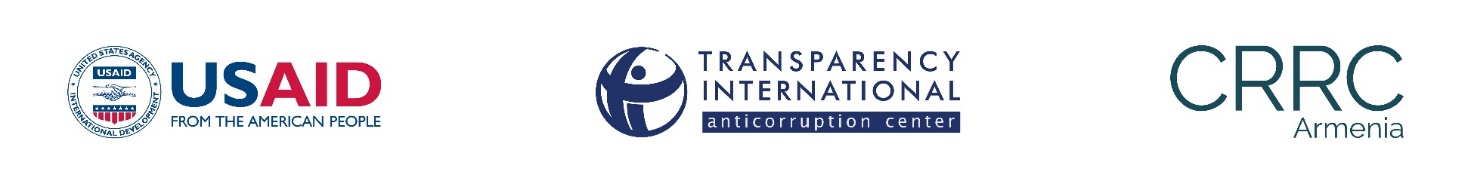 PUBLIC OPINION HOUSEHOLD SURVEY ON CORRUPTION IN ARMENIA
CRRC ARMENIA
21 February, 2020Yerevan, Armenia
CONTENT
PERCEPTION OF THE CURRENT SITUATION OF ARMENIA
PERCEPTION OF THE EXPANSION AND TRENDS OF CORRUPTION
PERSONAL EXPERIENCE AND BEHAVIOR WHILE FACING INSTANCES OF CORRUPTION
ANTI-CORRUPTION ACTIVITIES UNDERTAKEN BY STATE INSTITUTIONS AND PUBLIC ORGANIZATIONS: AWARENESS AND TRUST
PERCEPTION OF GOVERNMENT ANTI-CORRUPTION ACTIVITIES
DEMOGRAPHICS
RESEARCH METHODOLOGY
The aim of the research was to study:
The perceptions of the Armenian population regarding corruption and the general situation of Armenia
Personal experience facing instances of corruption;
Public and personal behavior towards corruption; 
Awareness and assessment of anti-corruption initiatives in the country; 
The sources of information covering cases of corruption. 

The objective of the project: Inform the government, civic society, private sector and international organizations about public perceptions regarding corruption in order to improve public administration and the development of anti-corruption policies and programs.  

Timeframe and method of the survey: Data was collected though face to face interviews from October to November 2019. 

Sampling: RA residents 18 years old and older (95% confidence interval 2.5% margin of error)։

Note: Weighted data are presented, generally % of total.
THE CURRENT SITUATION 
OF ARMENIA
PERCEPTION OF
54% are interested in matters of politics and government
How interested are you in matters of politics and government?
(closed-ended question, % of total, N=1500)
Self-estimation of public activities within the past year and a half
How would you rate your engagement in the following activities within the past year and a half?
(closed-ended question, % of total, N=1500)
Economic issues are the most frequently mentioned problems facing Armenia, 2019
What are the most serious problems facing Armenia today? 2019
(up to 3 answers, % of total responses, N=1500, 3 answers received on average per respondent)
Economic issues were the most frequently mentioned problems facing Armenia, 2010
What are the most serious problems facing Armenia today? 2010
(up to 3 answers, % of total responses, N=1528 for 2010, 2.5 answers received on average per respondent)
Lack of staff appointments is the most frequently mentioned public administration issue
What are the issues facing current public administration in Armenia?
(up to 3 answers, %  of total answers, N=1500,  2.4 answers received on average per respondent)
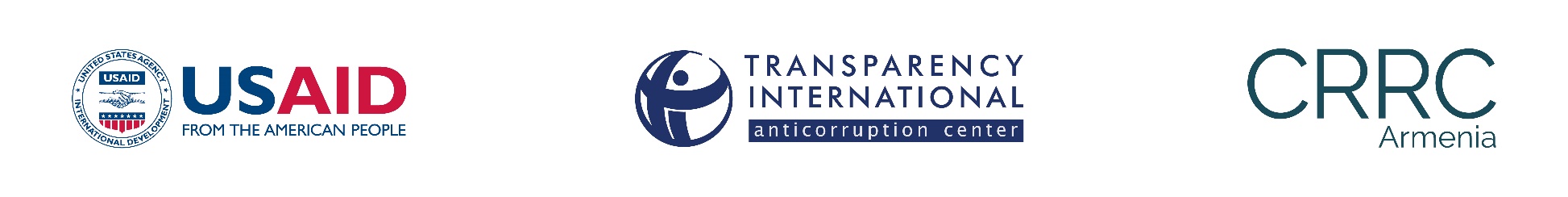 the EXPANSION and TRENDS of CORRUPTION
PERCEPTION of
65% believe that corruption is a serious problem in Armenia
How serious of a problem is corruption in Armenia?
(closed-ended question, %  of total,  N=1500 for 2019, N=1528 for 2010)
81% living in Yerevan and 54% living in rural areas believe that corruption is a serious problem in Armenia
The perceived severity of corruption as a problem per settlement type (%)
Respondents are generally able to recognize corruption
Which of the following do you believe reflects corruption?
(closed-ended question, %  of total, N=1500)
81% believe that corruption is evil and must be eliminated/neutralized
Which of the following statements do you most agree with?
(closed-ended question, %  of total, N=1500)
Opinions regarding corruption by level of interest in politics and governance (crosstab, %)
38% believe that the impact of corruption on them and their surroundings/community is big
In your opinion, how big is the impact of corruption on you and your surroundings / community?
(closed-ended question, % of total, N=1500)
Perceived impact of corruption by settlement type (%)
The perception of corruption in Armenia under the previous political administration versus under the current government
In your opinion, how widespread was corruption in Armenia under the previous political authorities? (administration) how widespread is corruption in today’s Armenia?
(closed-ended question, % of total, N=1500)
The perceived level of involvement of different institutions in corruption
(closed-ended question, % of total per separate institutions, N=1500)
The perceived level of involvement of different sectors and services  in corruption
(closed-ended question, % of total per separate sectors and services, N=1500)
(փակ հարց, % ընդհանուրի մեջ, N=1500)
Most common types of corruption: Today versus two years ago
In your opinion, which were/are the most common forms of corruption now and two years ago?
(up to 3 answers, % of total answers, N=1500
for current situation 1.4 answers received on average per respondent, for two years ago 2.9 answers received on average per respondent)
The perception of state official involvement in corruption in 2010 versus 2019
In your opinion, where is corruption most widespread? Among officials, is it at the executive, middle or lower level?
(closed-ended question, %  of total, N=1500 2019, N=1528 2010)
The change in the amount of bribes required/ expected by public officials and the frequency of bribes required/expected by public officials after April-May 2018
The change in the number of cases of nepotism and other forms of corruption by public officials after April-May 2018
(closed-ended question, %  of total, N=1500
(closed-ended question, %  of total, N=1500
Citizens take more initiative in corruption related cases
In your opinion, which of the following is the most common case of corruption among public officials today?
(closed-ended question, %  of total, N=1500 2019, N=1528 2010)
The most frequently mentioned motivation for corrupt practices is “to
get preferential treatment/privileges”
Now I will read some possible motivations for corrupt practices. In your opinion, which of the following are the main motivations for corrupt practices?
(up to 3 answers, % of total responses, N=1500, 2.7 answers received on average per respondent)
“Failure to follow laws by the public” is the most frequently mentioned option contributing to the spread of corruption
Which of the following factors contributes to the spread of corruption?
(up to 3 answers, % of total responses, N=1500, 2.7 answers received on average per respondent)
44% think that it is possible to completely eliminate corruption in Armenia
To what extent is it possible to reduce corruption in Armenia?
(closed-ended question, %  of total, N=1500)
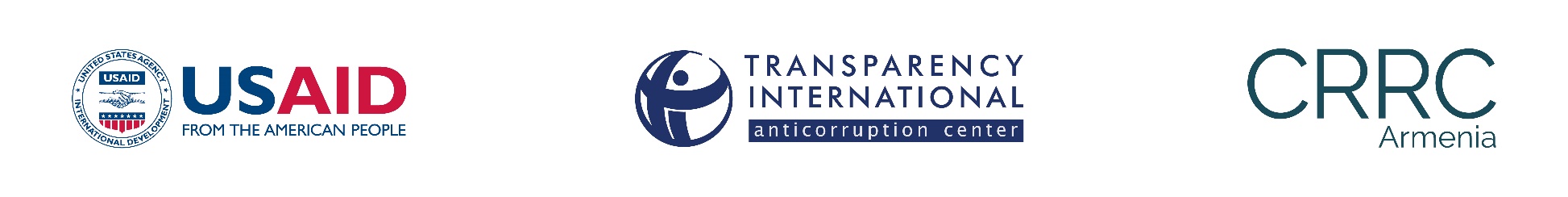 Personal Experience and Behavior
while Facing Instances of  Corruption
How would you react if you were asked to give a bribe? Would you give the bribe or would you not give it?
How would you react if you were offered to take a bribe? Would you take it or would you not take it?
(closed question-ended, %  of total, N=1500)
(closed-ended question, %  of total, N=1500)
Anti-corruption potential by age group
(share of those who will not give or take bribes, %, without “difficult to answer” and “refuse to answer” options)
Few respondents were asked to pay a bribe while interacting with different services
If contacted, have you or anyone from your household been asked to pay bribe?
(closed-ended question, “yes” answers, % of  total among those who contacted the institutions/services)
While contacting public officials after April-May 2018, how often did the following happen to you personally?
(closed-ended question, %  of total per contact type, N=1500)
Attitudes and Behavior
Which of these actions that I have just mentioned have you already taken in the past to help combat corruption?
In your opinion, what can you personally do to reduce corruption in Armenia?
(up to 3 answers, % of total answers, N=1500, 1.5 answers received in average per respondent)
(up to 3 answers, % of total answers, N=1500, 1.2 answers received in average per respondent)
42% will not report corruption among officials to any organization
To whom or to which organization would you apply/refer to in order to report corruption among officials?
(multiple response, %  of total answers, N=1500)
75% agreed that the reason for not reporting corruption is because it is discouraged, criticized or considered whistle-blowing by society
Please tell me if you personally consider this a reason for not reporting corruption to the relevant authorities.
(multiple response,  the share of «yes» answers per each option, without “I don’t know”, “Refuse to answer” options, N=1500)
45% felt fully protected when reporting an incident of corruption
How protected have you felt when reporting an incident of corruption?
(closed-ended question, % of total, N=22)
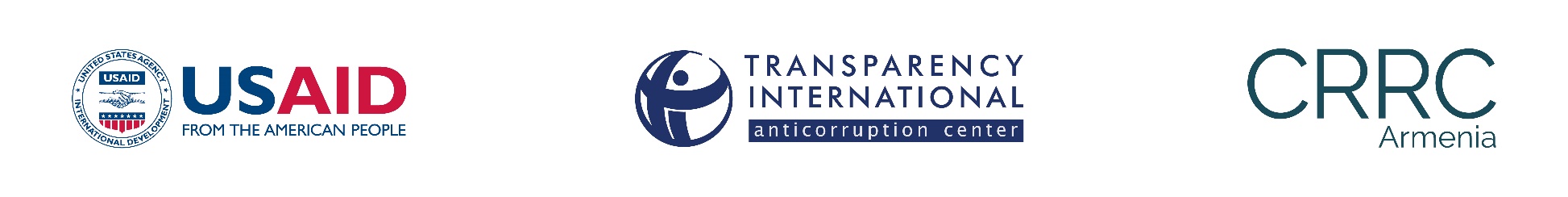 Awareness and Trust
Anti-corruption activities undertaken by state institutions and public organizations:
The Police and the National Security Service are the most popular agencies fighting corruption
Please indicate the public agencies / institutions fighting corruption in Armenia that you know
(multiple response, % of total answers, N=1500, 0.7 answer received  on average per respondent)
The National Security Service was perceived as the most effective state entity fighting corruption
In your opinion, how effective are these public/state anti-corruption bodies in Armenia?
(closed question, %  of total, N=1500
State was the most frequently mentioned institution who can finance the fight against corruption in Armenia
In your opinion, who can finance the fight against corruption in Armenia?
(up to 3 answers, % of total answers, N=1500, 1 answer received ion average  per respondent)
94.3% are not aware of public organizations and 61% are not aware of state entities involved in anti-corruption in Armenia
Do you know any state entity and/or public organization (NGO) involved in anti-corruption in Armenia?
(closed question, %  of total, N=1500)
The Helsinki Citizens’ Assembly Vanadzor office is the most popular NGO with anti-corruption missions in Armenia
Please indicate the non-governmental organizations with anti-corruption missions in Armenia that you are familiar with
(multiple response, a “do-not read out” question, % of total answers, N=85)
30% think that NGOs are effective in fighting corruption
How effective have NGOs been in fighting corruption?
(closed-ended question, %  of total, N=1500)
Only 56% will seek help in case of becoming a victim of corruption
If you ever will become a victim of corruption, to whom will you apply first?
(multiple response, 
%  of total answers, N=1500)
Which of the following types of anti-corruption assistance would you like to get?
(multiple response, % of total response, N=1500, 1.3 answer received on average per respondent)
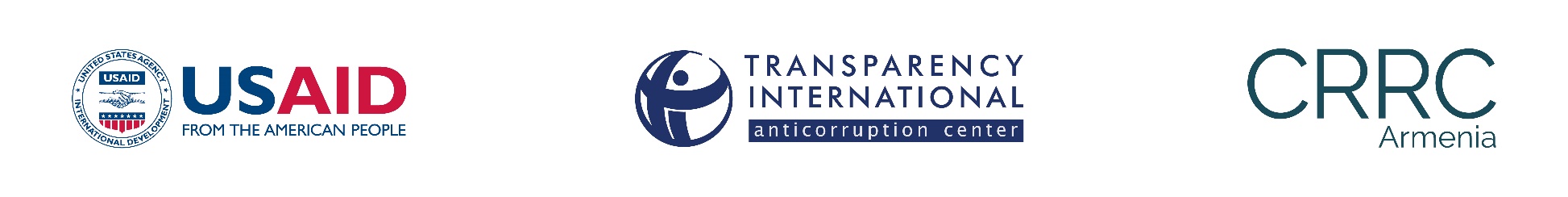 PERCEPTION OF THE GOVERNMENTS ANTI-CORRUPTION ACTIVITIES
35.8% mentioned government/ruling political power is responsible for the fight against corruption in Armenia
In your opinion, who is responsible for the fight against corruption in Armenia?
(Multiple response, %  of total answers, N=1500, 1.1 answers received on average per respondent)
56% are aware of various government agency hotlines. Awareness of other actions/projects implemented by the government is low
Please tell me, are you aware of the following actions /projects implemented by the government?
(closed-ended question, the share of  ‘’yes’’  answers per each action/project, without “refuse to answer” option, N=1500)
Approval of the government’s anti-corruption initiatives
The current government of Armenia has expressed the intention to implement a number of anti-corruption initiatives: Do you personally approve the following?
(closed-ended question, % of total per initiative, N=1500)
Awareness of the actions /projects implemented by the government  by level of education
82% of the respondents viewed the government’s anti-corruption activities as effective
In your opinion, how effective is the current government's fight against corruption?
(closed question, %  of total, N=1500
The perception of the current government’s anti-corruption efforts by level of respondent interest in political and government matters
The direction the government should take in order to strengthen the fight against corruption
Please indicate which directions in the anti-corruption fight the government of Armenia should take in order to make the fight against corruption effective
(multiple response, % of total answers, N=1500, 1.6 answers received in average per respondent)
81% think that property illegally obtained by corrupt officials should be confiscated, among them 28% think that it should be without criminal prosecution
How should corrupt officials be held responsible?
(multiple response, % of total answers, N=1500, 1 answer received on average per respondent)
What are you basing your assessment on regarding the level of corruption?
(multiple response, % of total answers, N=1500)
DEMOGRAPHICS
(closed-ended question, %  of total, N=1500)
Current financial situation of family/household
Which best reflects the current financial situation of your family/household?

(closed-ended question, %  of total, N=1500)
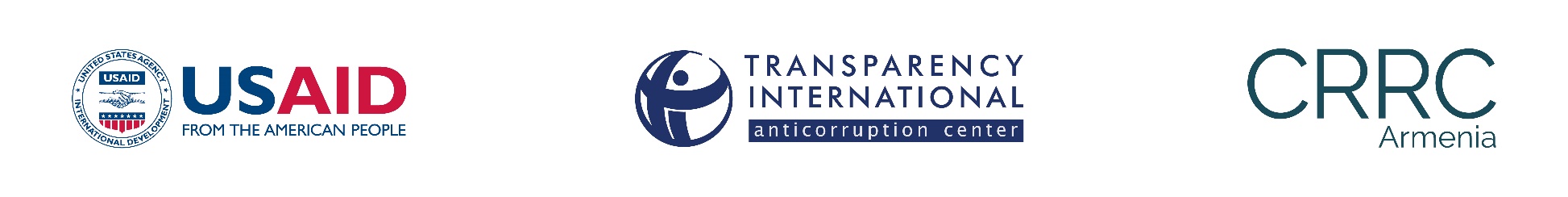 This study is made possible by the support of the American People through the United States Agency for International Development (USAID). The contents of this case study are the sole responsibility of “Transparency International Anticorruption Center” and “Caucasus Research Resource Center Armenia” Non-Governmental Organizations and do not necessarily reflect the views of USAID or the United States Government.
THANK YOU